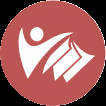 Красноярский информационно-методический центрсеминар для заместителей директоров ОО«учимся разрабатывать Иом»
ГРЕБЕНЦОВА ГАЛИНА ВАСИЛЬЕВНА,
заместитель директора МКУ КИМЦ
Grebencova.G@kimc.ms
2021г. 
КРАСНОЯРСК
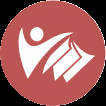 Методическое сопровождение педагогов
Семинары:
«Учимся разрабатывать ИОМ» (апрель);
«Ресурсное картирование как средство составления ИОМ»  (май);
«Сопровождение педагога в процессе реализации ИОМ» (август);
«Проектирование изменения деятельности педагога с учетом приращения его компетенций»
(ноябрь);
семинар по организации методического сопровождения педагогов на школьном уровне (декабрь).
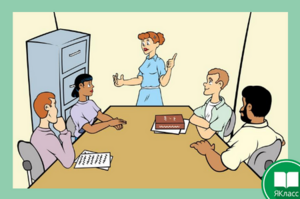 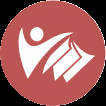 Задачи семинара
освоение способов выявления профессиональных дефицитов педагога и составление на их основе ИОМ
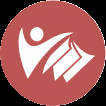 Нормативно-правовое обеспечение
КОНЦЕПЦИЯ СОЗДАНИЯ ЕДИНОЙ ФЕДЕРАЛЬНОЙ СИСТЕМЫ НАУЧНО-МЕТОДИЧЕСКОГО СОПРОВОЖДЕНИЯ ПЕДАГОГИЧЕСКИХ РАБОТНИКОВ И УПРАВЛЕНЧЕСКИХ КАДРОВ (распоряжение Минспроса от 06.08.2020 Р-76)
  Предполагает:
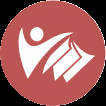 Нормативно-правовое обеспечение
Создание «единой федеральной системы научно-методического сопровождения педагогических работников и управленческих кадров» – это совокупность взаимосвязанных и интегрированных между собой, но при этом относительно самостоятельных субъектов научно-методической деятельности федерального, регионального и муниципального уровней, обеспечивающих сопровождение педагогов и управленческих кадров в повышении квалификации, переподготовке, в том числе с учетом выявления профессиональных дефицитов и построения на их основе индивидуальных маршрутов непрерывного развития профессионального мастерства.
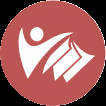 Нормативно-правовое обеспечение
МЕТОДИЧЕСКИЕ РЕКОМЕНДАЦИИ ПО ФОРМИРОВАНИЮ И ОБЕСПЕЧЕНИЮ ФУНКЦИОНИРОВАНИЯ ЕДИНОЙ ФЕДЕРАЛЬНОЙ СИСТЕМЫ НАУЧНО-МЕТОДИЧЕСКОГО СОПРОВОЖДЕНИЯ ПЕДАГОГИЧЕСКИХ РАБОТНИКОВ И УПРАВЛЕНЧЕСКИХ КАДРОВ (распоряжение Минпроса от 04.02.2021 Р-33)
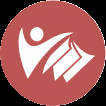 Нормативно-правовое обеспечение
« 
Индивидуальный образовательный маршрут – комплекс мероприятий, включающий описание содержания, форм организации, технологий, темпа и общего времени освоения педагогическим работником необходимых знаний, умений, практических навыков и опыта, основанный на персонифицированном подходе к организации ДПО, в том числе учитывающем актуальные дефициты проф. компетенций педагога, его личные ресурсы, педагогический контекст ОО, в которой он работает, а также возможности и ресурсы системы ДПО»
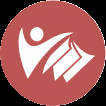 Способы выявления профессиональных дефицитов
ТЕСТИРОВАНИЕ;
Он-лайн пробы профессиональных навыков и умений – способ, который предполагает демонстрацию профессиональных действий в режиме реального времени.
 Это  может быть проведение слушателем уроков, занятий, фрагментов образовательной деятельности.
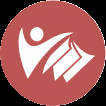 Способы выявления профессиональных дефицитов
Различные варианты собеседования–способ, предполагающий очное или он-лайн взаимодействие с учителем в формате обсуждения, ответов на вопросы, описании профессиональных действий в той или иной ситуации, решении кейс-ситуаций, заданий и другое;
Наблюдение за профессиональной деятельностью.
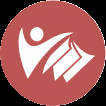 Осваиваемые МЕТОДы ВЫЯВЛЕНИЯ ПРОФЕССИОНАЛЬНЫХ ДЕФИЦИТОВ ПЕДАГОГОВ
-метод «Фокус - групп» (Битиньш Ю.А., Еремеева А.В., Свиридова Т.В.);
- метод экспертных оценок  (Жмурикова Н.А., Сацук О.И., Кучеряева Д.А.);
- метод кейсов (Сацук О.И., Жмурикова Н.А. , Кучеряева Д.А.);
- метод выявления профессиональных дефицитов педагога на основе рефлексии его профессиональной деятельности (Гребенцова Г.В., Кучеряева Д.А., Еремеева А.В.)
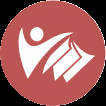 Общая схема работы в группах
1.  знакомство с методикой;
2. проба;
3. рефлексия пробы
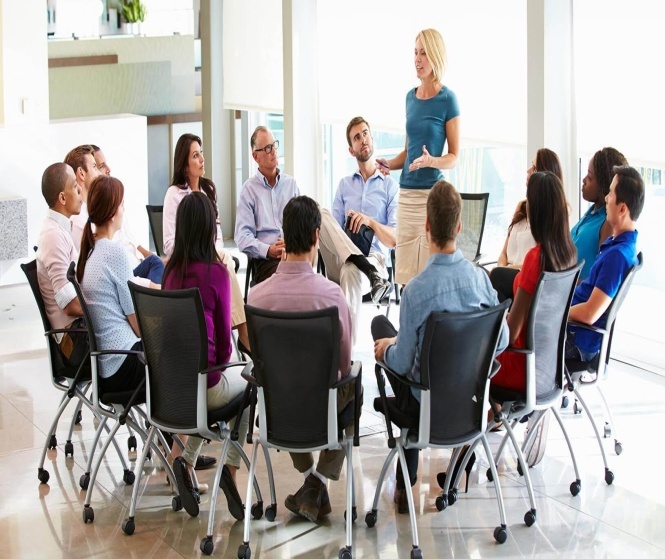 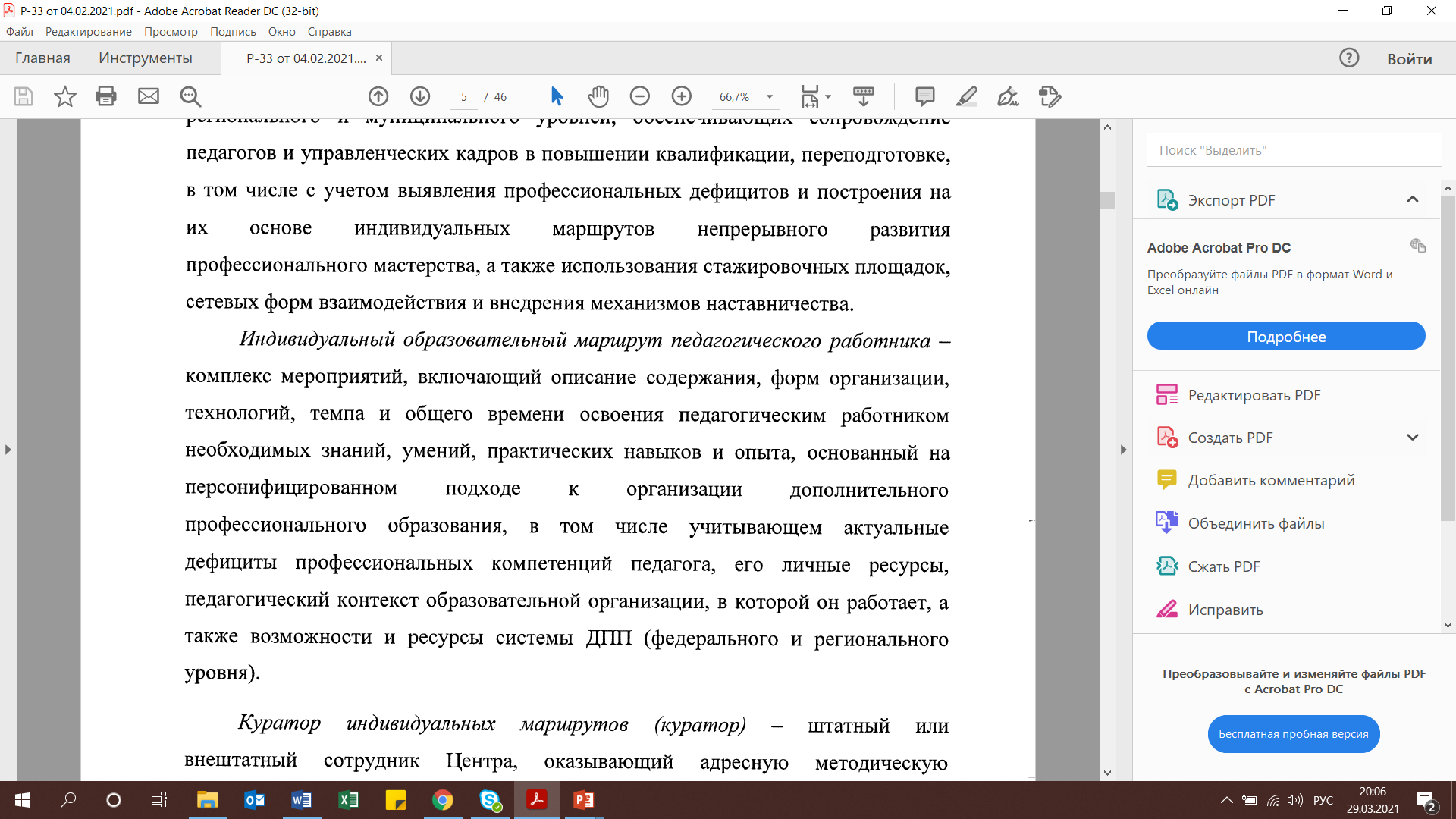 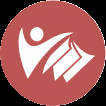 Индивидуальный образовательный маршрут педагога
Счастливого пути